VRBOVSKO
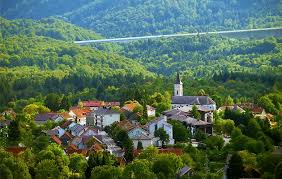 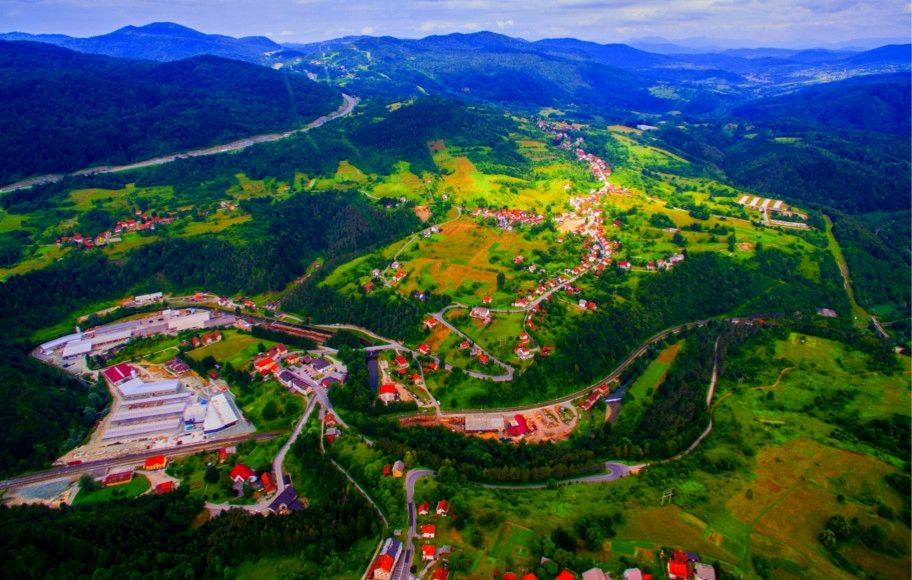 VRBOVSKO je grad u Hrvatskoj, smješten na području Gorskog kotara. Na zapadu graniči s općinama Brod Moravice i Ravna Gora, na jugu s gradom Ogulinom, na istoku s općinom Bosiljevo, a na sjeveru s Republikom Slovenijom.Kroz područje grada Vrbovskog protječu dvije veće rijeke:Dobra i Kupa.
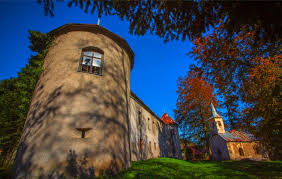 Najznačajniji spomenici i znamenitosti
Manastir Gomirje 

Hram sv.Velikomučenika Georgija u Moravicama

Kapela sv.Franje Ksaverskog u Rtiću

Frankopanski dvorac u Severinu na Kupi

Crkva sv. Ivana Nepomuka u Vrbovskom

Crkva sv. Marije u Lukovdolu

Kapela sv. Antuna Padovanskog
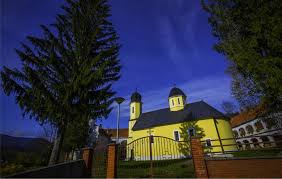 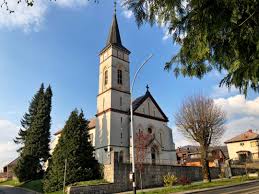 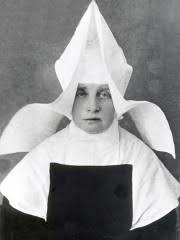 Poznate osobe iz Vrbovskog:
Ivan Goran Kovačić, hrvatski pjesnik i književnik.

Blanda Stipetić, hrvatska katolička redovnica, žrtva jugokomunističkog režima.
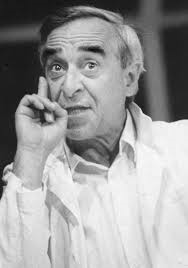 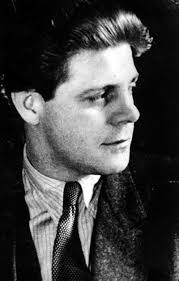 Kamačnik:
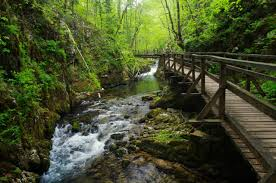 Kanjon Kamačnik se nalazi na geomorfološkivrlo zanimljivom području krša vrlo blizu autoceste Rijeka-Zagreb u Gorskim kotaru. 

Zaštićeni krajolik se nalazi području grada Vrbovskoga. 

Dužina staze od izvora Kamačnika do ušća iznosi 6,3 km. Pješačka staza vodi rubom stijene, i brojnim mostovima sagrađenim iznad potoka. Vodi kroz šumu bukve, jele i smreke. 

Prostire se na 74,44 hektara zaštićenog područja na nadmorskoj visini od 370-600 metara. Na samom ulazu u park nalazi se ugostiteljski objekt. 

Posebna zanimljivost: Kamačnik
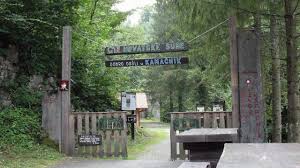 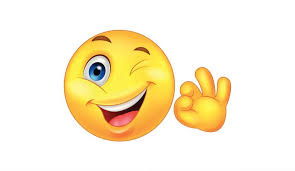 Hvala na pažnji!
Autor: David Hadušek 4.r.